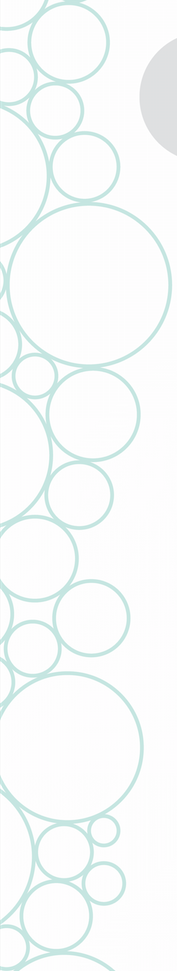 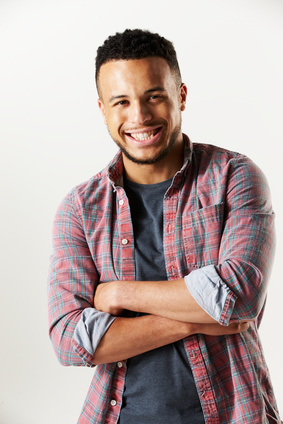 Alain CHABALE
Endereço:	   12 Street Name, Lisboa
Email:	   name@mail.com
Telefone:	   000 111 333
Web:             http://meu-site.com